Centrum pro regionální rozvoj České republikyPředstavení konzultačního servisu
Ing. Renáta Marková
ředitelka Územního odboru IROP pro Kraj Vysočina
Dělnický dům Jihlava, Žižkova 1696/15, Jihlava
1. 10. 2020
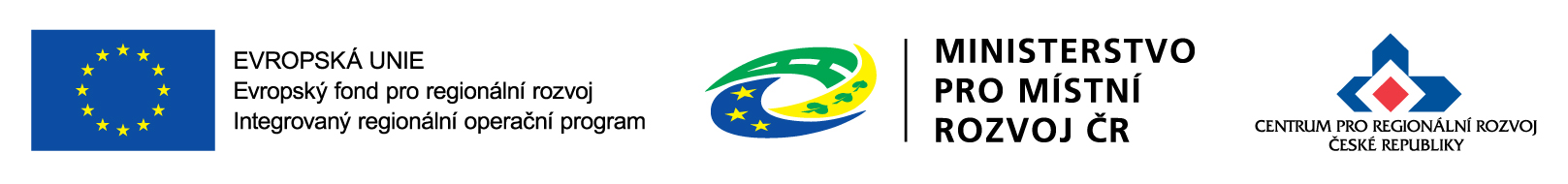 1. 10. 2020
Centrum pro regionální rozvoj České republiky
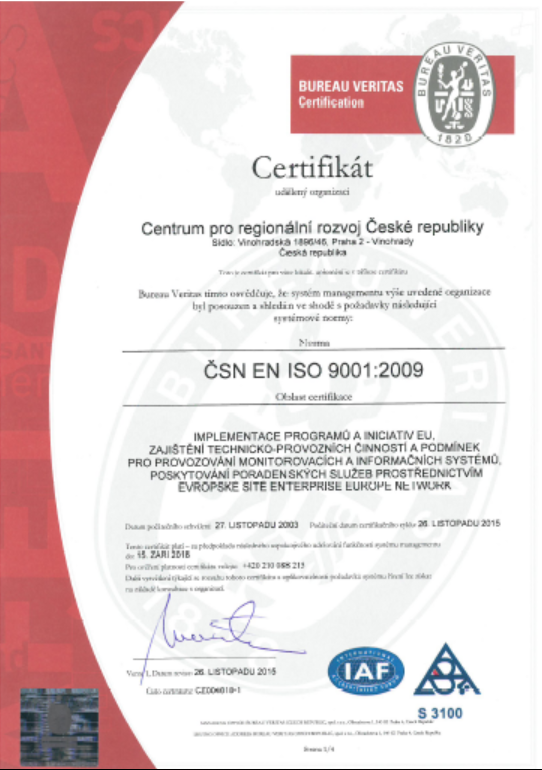 Kdo jsme
Státní příspěvková organizace (zákon č. 248/2000 sb.)
podřízená Ministerstvu pro místní rozvoj (statut Centra)
SLUŽEBNÍ ÚŘAD ( zákon č. 248/2000 Sb. a č. 234/2014 Sb.)
Jsme nositeli ČSN EN ISO 9001 : 2015
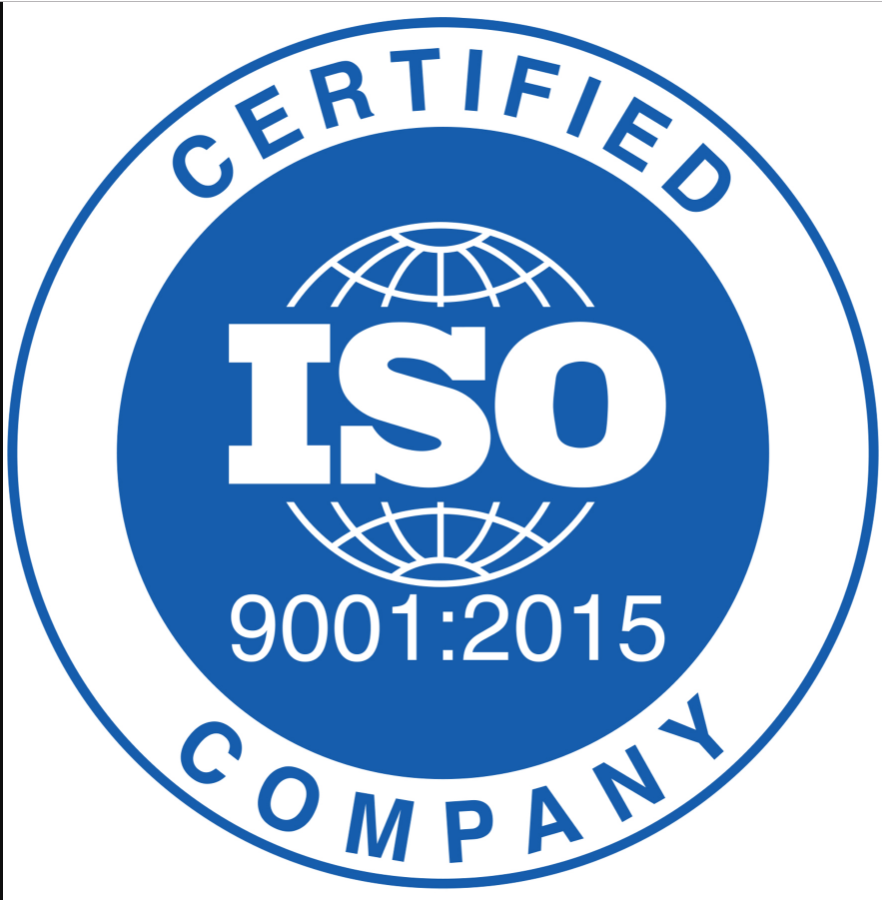 24 let - historická zkušenost s administrací a kontrolou projektů
Centrum od počátku své historie administrovalo programy za více než 200 mld. Kč (7,35 mld. EUR) ve více než 25 tisících projektech;
Centrum administruje v tomto programovém období 2014 – 2020 více než 1/5 (cca 21%) finanční alokace všech programů EU v ČR (140 MLD. Kč)


Dělnický dům Jihlava, 1. 10. 2020
2
Centrum pro regionální rozvoj České republiky
zprostředkující subjekt Integrovaného regionálního operačního programu
Jsme konzultační místo pro vaše dotazy při přípravě projektů
Pořádáme semináře jak pro žadatele, tak pro příjemce
Po podání projektu hodnotíme a připravujeme pro ŘO IROP doporučení / nedoporučení k financování
Po vydání právního aktu s vámi řešíme veškeré změny v projektu
Administrujeme žádosti o platbu 
Kontrolujeme veřejné zakázky
Provádíme kontrolu projektů v udržitelnosti
Snažíme se být nápomocni a stále hledáme cesty,  jak co nejlépe pomoci žadatelům a příjemcům
Jsme součástí komunikace o možnostech zjednodušení v implementaci IROP, aktivně předkládáme ŘO IROP návrhy
Podílíme se na nastavení nového IROP2
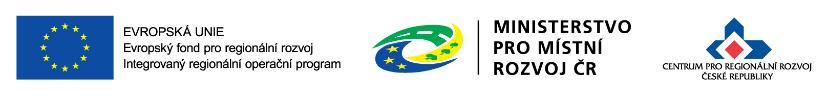 3
Dělnický dům Jihlava, 1. 10. 2020
Centrum pro regionální rozvoj České republiky
zajímavá data o administrovaných projektech
Největší projekt IROP
největší projekt v realizaci v IROP je projekt MĚSTSKÝ OKRUH ÚSEK KŘIMICKÁ – KARLOVARSKÁ.
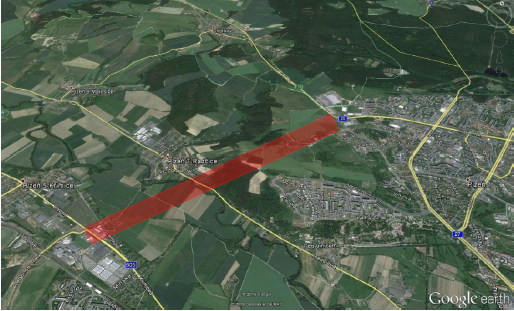 Šikmý (letecký 3D) pohled na řešené území od jihu (zdroj: Google Earth, Studie proveditelnosti)
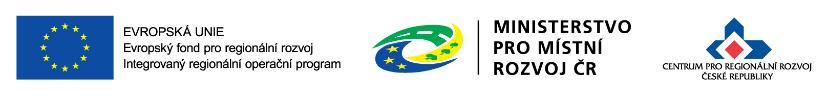 4
Dělnický dům Jihlava, 1. 10. 2020
Centrum pro regionální rozvoj České republiky
zajímavá data o administrovaných projektech
Největší projekt IROP v Kraji Vysočina
největší projekt v realizaci v IROP v Kraji Vysočina je projekt II/353 Velký Beranov - obchvat.
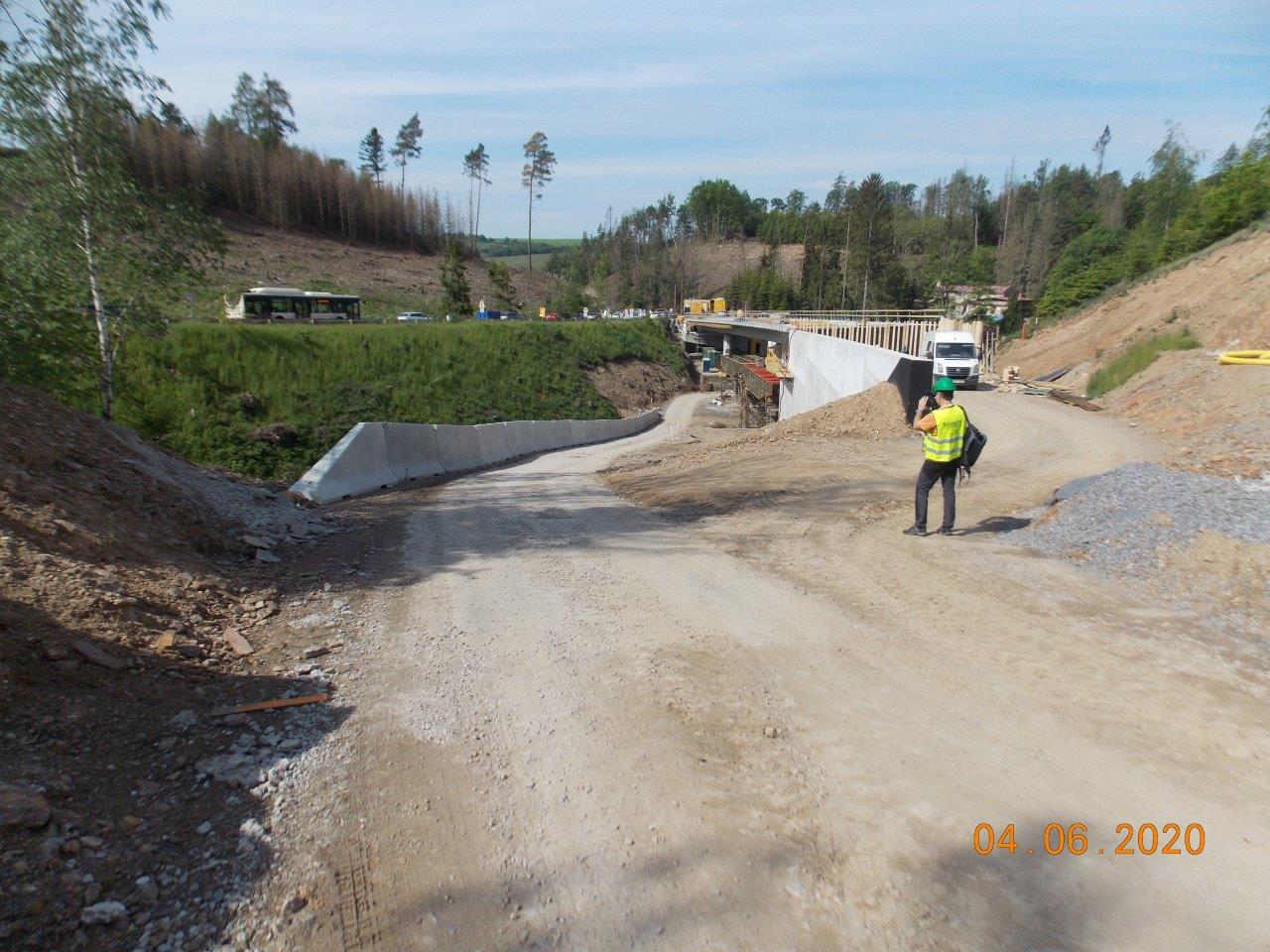 Pohled na budovaný most směr Jihlava (zdroj: žádost o platbu)
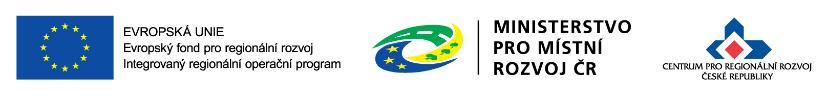 5
Dělnický dům Jihlava, 1. 10. 2020
Centrum pro regionální rozvoj České republiky
II/353 Velký Beranov - obchvat
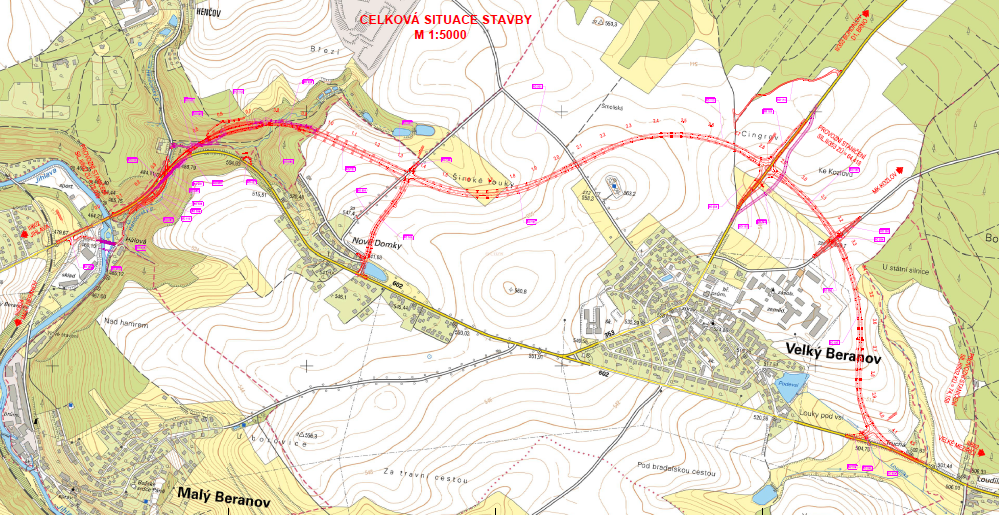 Celková situace stavby dle PDPS (zdroj: žádost o podporu)
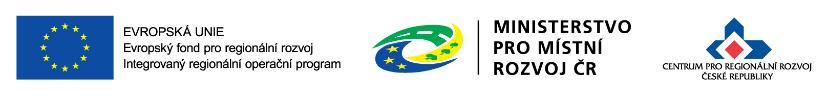 6
Dělnický dům Jihlava, 1. 10. 2020
Centrum pro regionální rozvoj České republiky
zajímavá data o administrovaných projektech
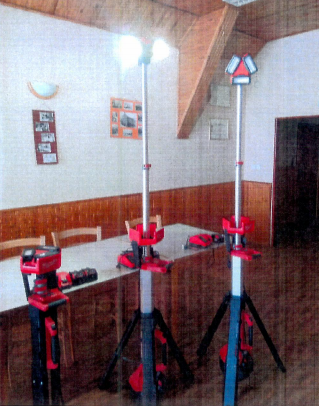 Nejmenší projekt IROP
nejmenší projekt IROP je projekt 
	   OSVĚTLOVACÍ SOUPRAVA PRO JSDH OBRNICE.
Osvětlovací souprava (zdroj: Obec Obrnice)
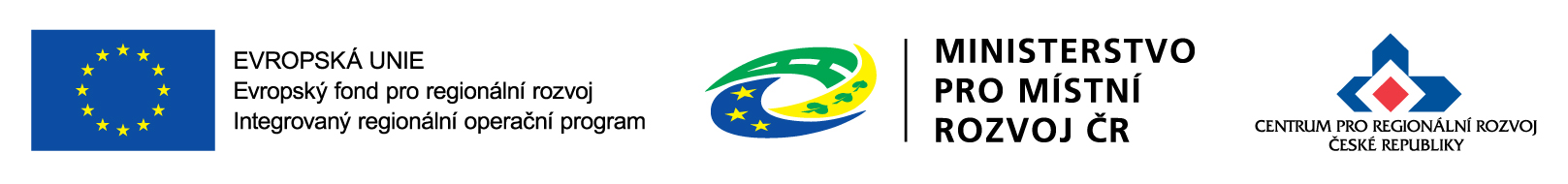 7
Dělnický dům Jihlava, 1. 10. 2020
[Speaker Notes: Obrnice – mají 3 projekty v IROP, Ústecký kraj (všechny integrované)]
Centrum pro regionální rozvoj České republiky
zajímavá data o administrovaných projektech
Nejmenší projekt IROP v Kraji Vysočina
nejmenší projekt IROP v Kraji Vysočina je projekt Pořízení technického vybavení - SDH Strážek 
elektrocentrála, motorová pila, lopatka s obracákem, sekera, osvětlovací balón vč. teleskopického stativu, kotvící sada
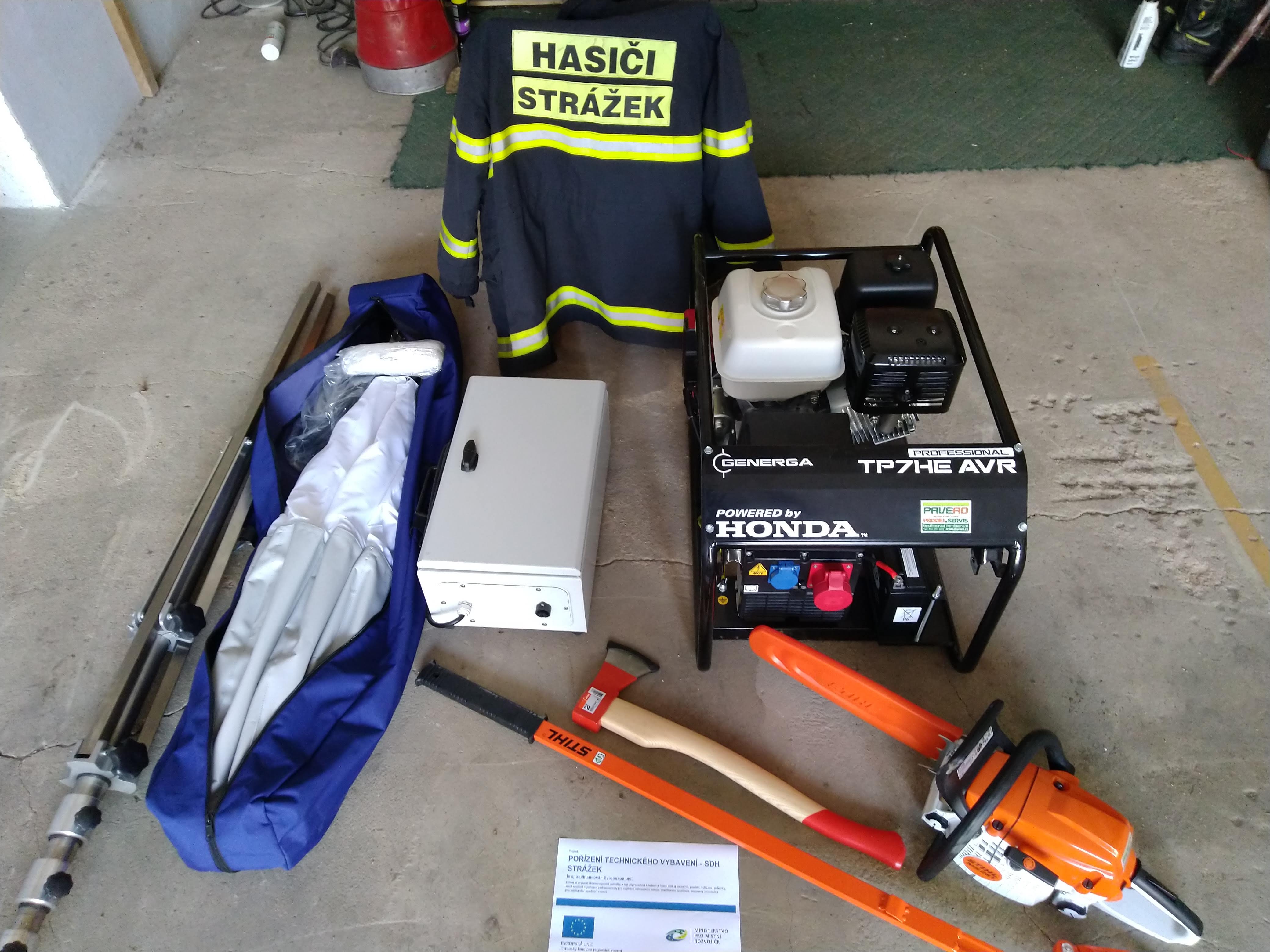 Pořízené vybavení (zdroj: Městys Strážek)
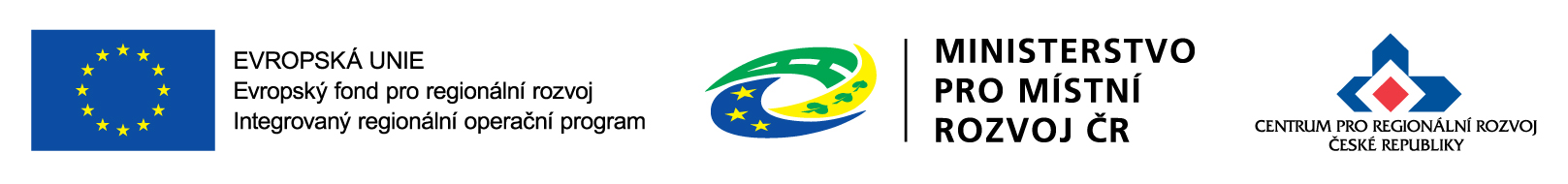 8
Dělnický dům Jihlava, 1. 10. 2020
[Speaker Notes: Obrnice – mají 3 projekty v IROP, Ústecký kraj (všechny integrované)]
Stav administrace IROP k 6. 8. 2020 na Centru
* Podíl EU
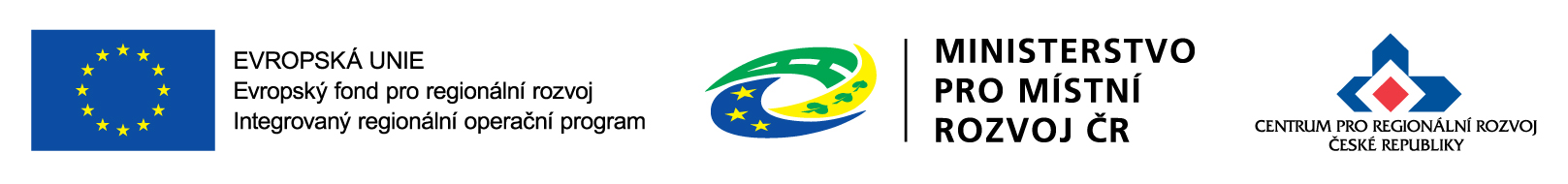 9
Dělnický dům Jihlava, 1. 10. 2020
Územní odbory IROP
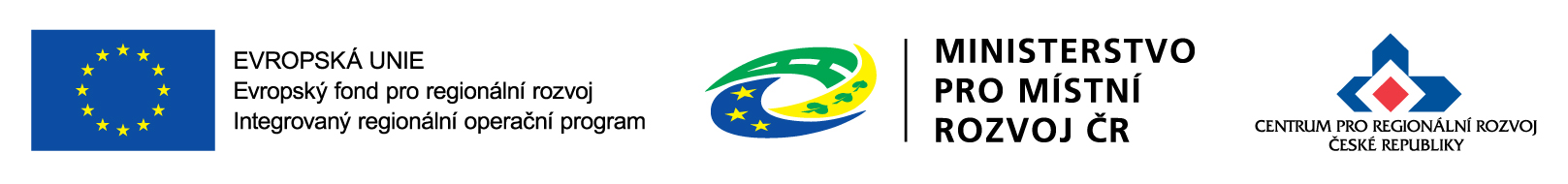 10
Dělnický dům Jihlava, 1. 10. 2020
Konzultační servis Centra
Konzultační místa jsou žadatelům a příjemcům k dispozici na každém             územním pracovišti.

Na všech územních pracovištích jsou konzultovány oblasti, o které je mezi žadateli největší zájem (např. vzdělávání, bezpečnost dopravy a cyklostezky).

Některé z oblastí jsou konzultovány pouze na vybraných pracovištích z důvodu jejich specializace (např. zdravotnictví, silnice, nízkoemisní vozidla).
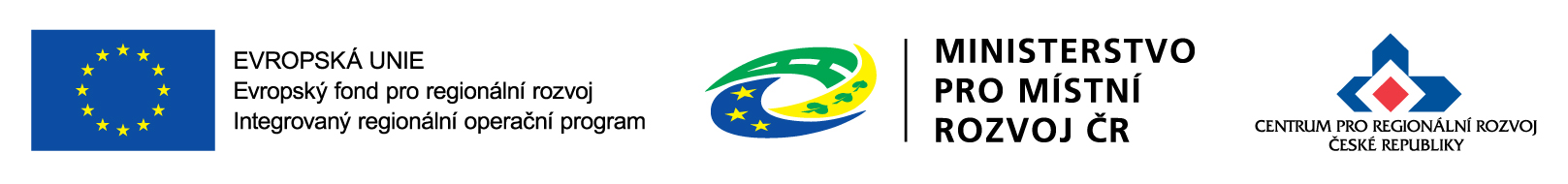 11
Dělnický dům Jihlava, 1. 10. 2020
Konzultační servis IROP - specializace pracovišť
Silnice II. a III. třídy 			ÚO IROP pro Královéhradecký kraj
Zdravotnictví				ÚO IROP pro Liberecký kraj
Kulturní památky a muzea		ÚO IROP pro Královéhradecký kraj
							Odbor centrální administrace programů
Knihovny					ÚO IROP pro Moravskoslezský kraj
Územní rozvoj				ÚO IROP pro Jihočeský kraj
Doprava 					ÚO IROP pro Královéhradecký kraj
Sociální podnikání			ÚO IROP pro Jihomoravský kraj
Sociální bydlení				ÚO IROP pro Plzeňský kraj
IZS						Odbor centrální administrace programů
Technická pomoc MAS		Odbor centrální administrace programů
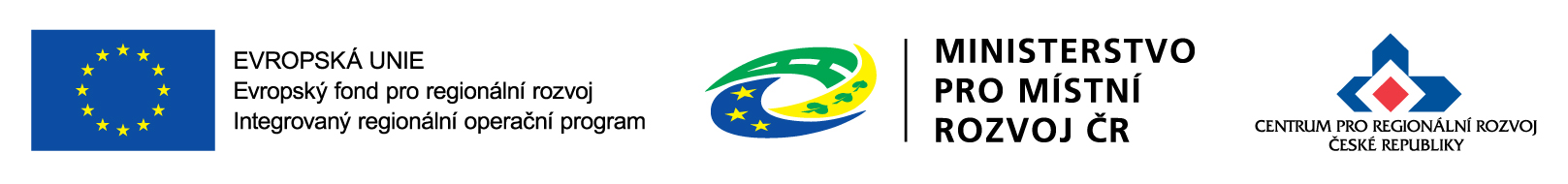 12
Dělnický dům Jihlava, 1. 10. 2020
Plánovaná prevence v oblasti VZ
Obnovení kontrol zadávacích dokumentací – před zahájením zadávacího řízení.
Pořádání seminářů s tématem veřejných zakázek pro
     vybrané oblasti podpory (silnice, kybernetická bezpečnost, 
     nákup přístrojového vybavení pro zdravotnické subjekty 
     apod.).

Pořádání workshopů, kulatých stolů, panelových diskuzí se zapojením externích subjektů spolupracujících s Centrem v oblasti zadávání veřejných 
                                       zakázek (zástupci ŘO IROP, gestora zákona o zadávání 
                                       veřejných zakázek, advokátních kanceláří).


Nosnými tématy budou kromě nejčastějších chyb zadavatelů v zadávacích / výběrových řízeních ukázky dobré praxe, 
     příp. nové trendy v zadávání veřejných zakázek.
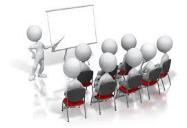 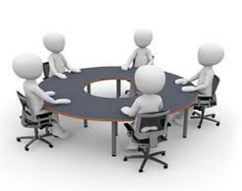 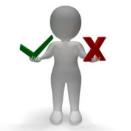 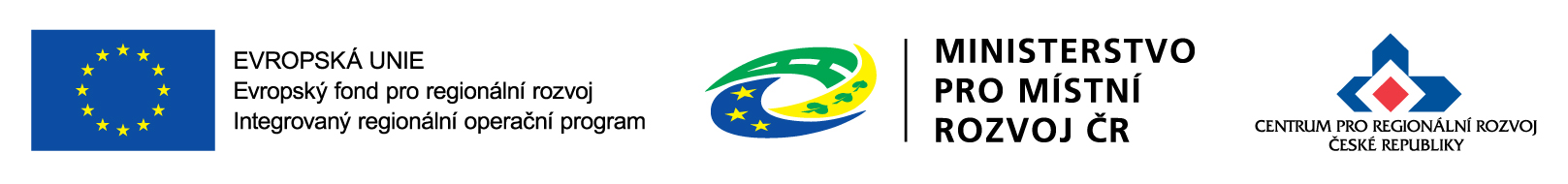 13
Dělnický dům Jihlava, 1. 10. 2020
Konzultační servis Centra pro IROP 2
Pro nové programovací období bude vytvořena nová SW aplikace 
      pro  zadávání a zodpovídání dotazů žadatelů a příjemců.
Aplikace bude umístěna na webových stránkách Centra a bude
      preferovaným způsobem komunikace žadatele s Centrem.
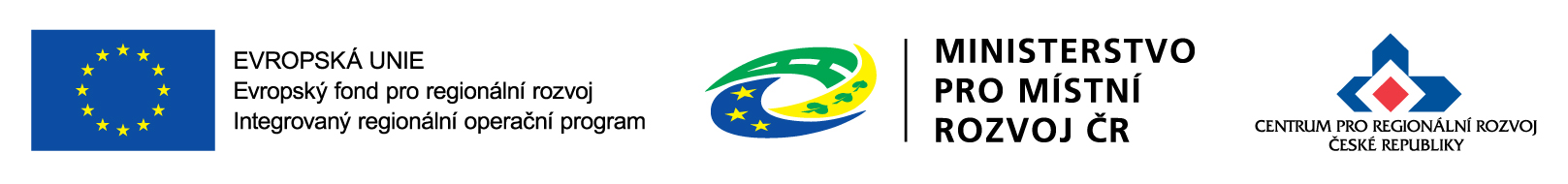 14
Dělnický dům Jihlava, 1. 10. 2020
[Speaker Notes: Kromě osobní, e-mailové či telefonické komunikace bude hlavním komunikačním kanálem SW aplikace.]
Územní odbor IROP pro Kraj Vysočina
Adresa: 
	Brněnská 2806/71, 586 01 Jihlava
Kontakt na ředitelku odboru: 
	Ing. Renáta Marková, tel.: 736 473 815, email: renata.markova@crr.cz
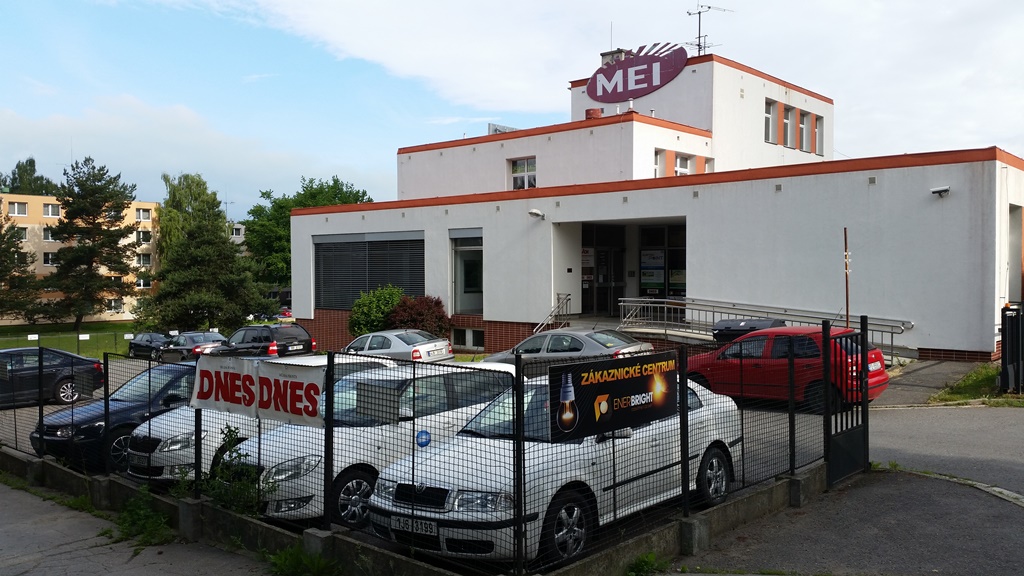 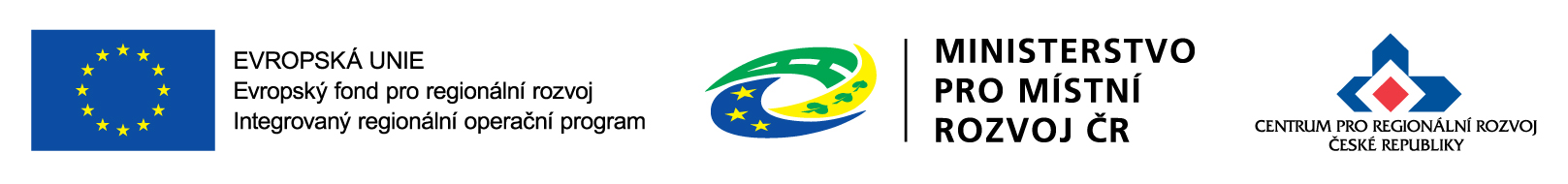 15
Dělnický dům Jihlava, 1. 10. 2020
Územní odbor IROP pro Kraj Vysočina
Ing. Jana Zikánová
vedoucí oddělení
tel.: 565 775 122 / 739 580 962
email: jana.zikanova@crr.cz
Ing. Radka Partlová
vedoucí oddělení
tel.: 565 775 142 / 739 580 911
email: radka.partlova@crr.cz
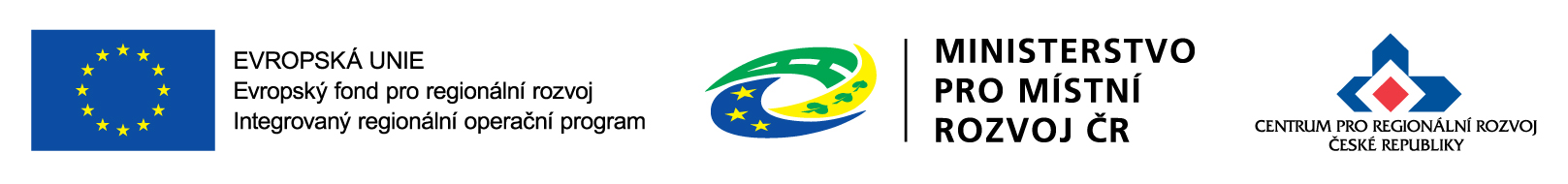 16
Dělnický dům Jihlava, 1. 10. 2020
Územní odbor IROP pro Kraj Vysočina
SPECIALIZACE PRACOVIŠTĚ
školství (mateřské školy, základní školy, střední školy, vyšší odborné školy, neformální a zájmové vzdělávání)
muzea

Ostatní aktivity PRACOVIŠTĚ
silnice
chodníky, cyklostezky
IZS
sociální služby
snižování energetické náročnosti budov
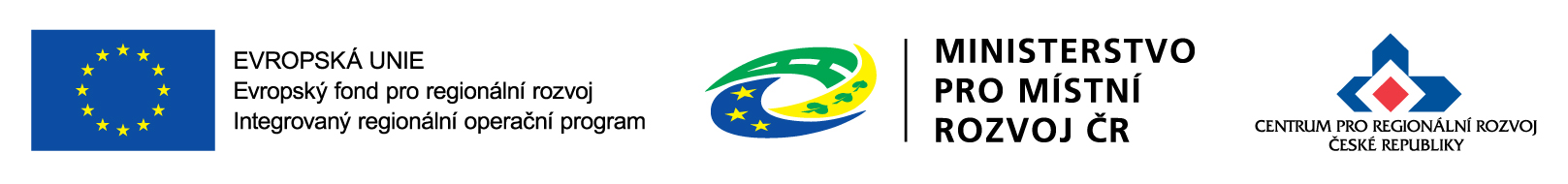 17
Dělnický dům Jihlava, 1. 10. 2020
Školství (specializace odboru)
Mateřská škola Sedlejov – vybudování zcela nové MŠ v obci Sedlejov s kapacitou 25 dětí.
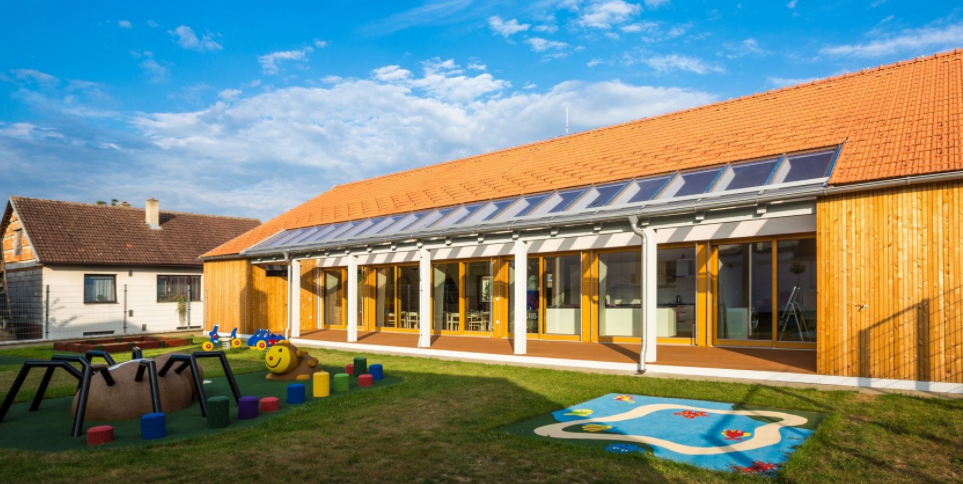 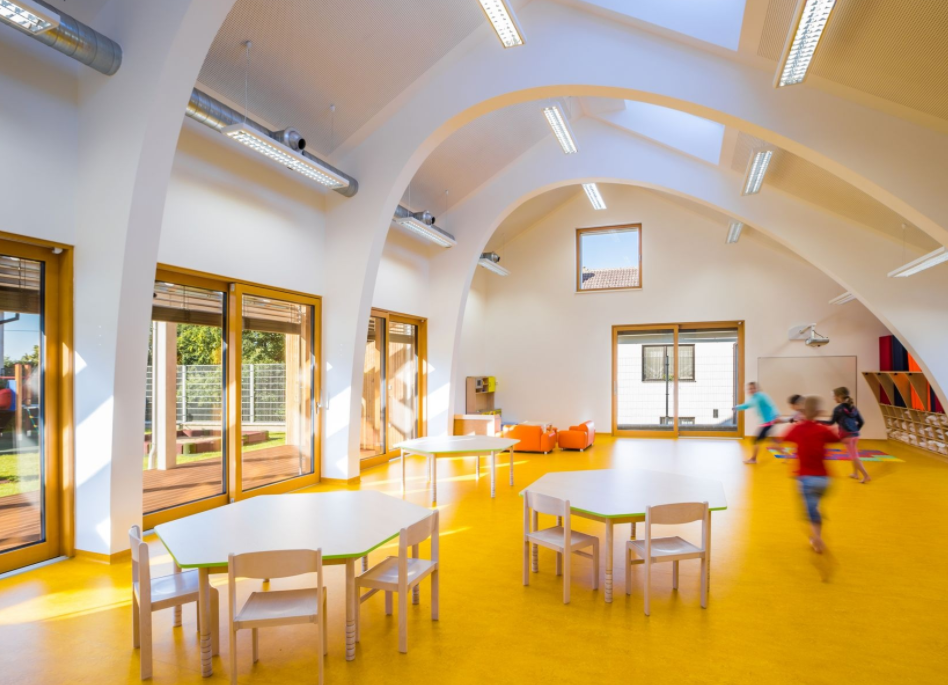 Projekt získal v roce 2019 Českou cenu za architekturu, a to za práci s denním světlem.
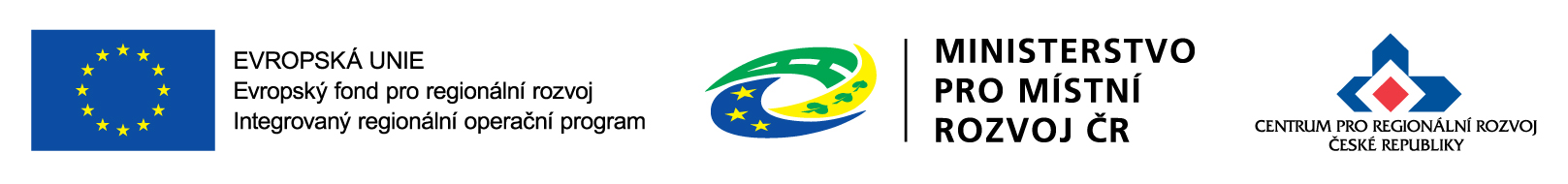 18
Dělnický dům Jihlava, 1. 10. 2020
[Speaker Notes: Celkem 16 ks panelů.]
Školství (specializace odboru)
Základní škola Nuselská - přírodovědné centrum – nástavba 2 multifun. učeben s 2D/3D projekcí a sférickým plátnem, rekonstrukce učebny fyziky, laboratoře chemie, přípravny chemie a fyziky, rekonstrukce učebny jazyků a IT vč. kabinetu IT. Pro celou školu pak výtah, konektivita, na střeše záhony, skleník, nádrže na dešťovou vodu, prostory pro stromy, observatoř pro sledování oblohy a pořízení vybavení do částí ZŠ.
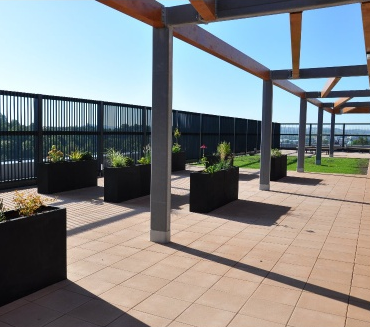 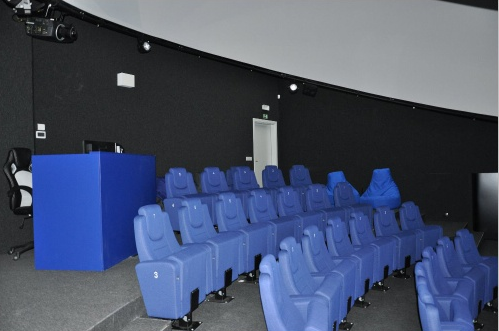 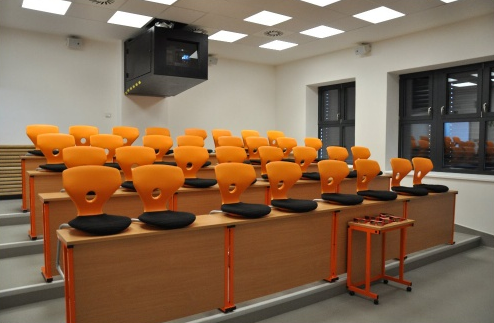 Zdroj: https://zsnuselska.cz/w/prirodovedne-centrum-a-planetarium/
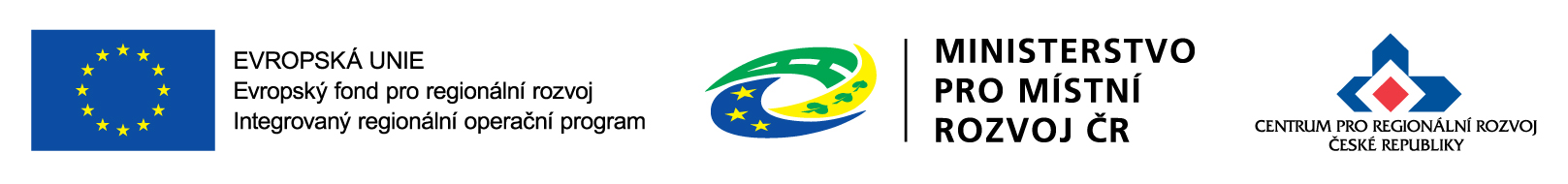 19
Dělnický dům Jihlava, 1. 10. 2020
[Speaker Notes: Celkem 16 ks panelů.]
Muzea (specializace odboru)
Hrad Roštejn - zpřístupnění nových expozic – zefektivnění prezentace sbírkových předmětů, a to tvorbou nových expozic a zvýšení ochrany kulturního dědictví. Prohlídkové trasy: trasa A = historie hradu Roštejn jako loveckého hrádku; trasa B =  interaktivní formou řešené téma les a lovectví; rekonstrukce věže, úprava hradního nádvoří.
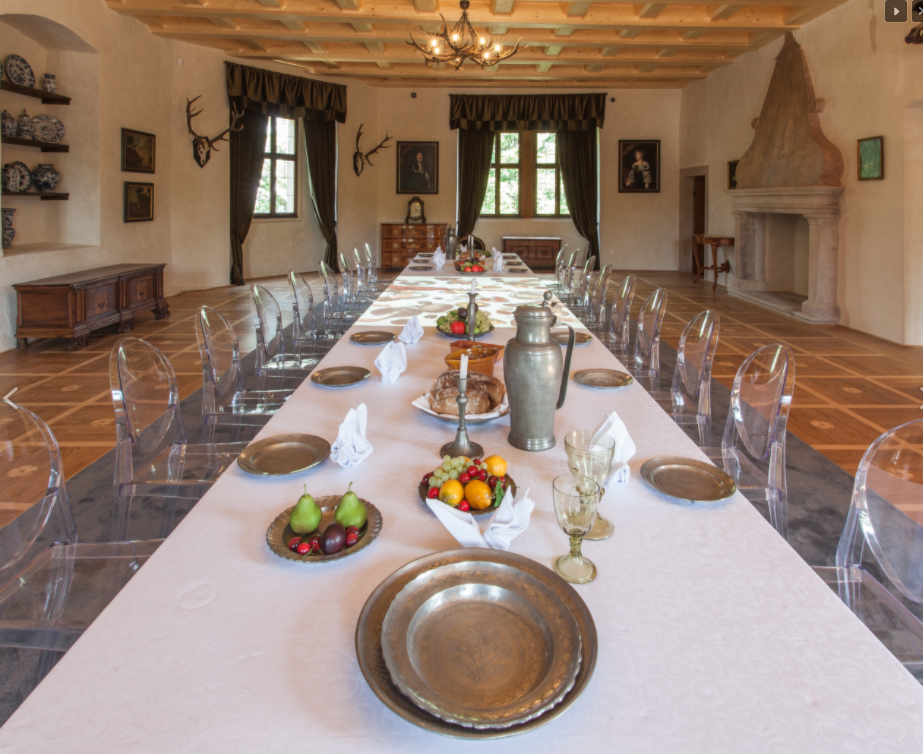 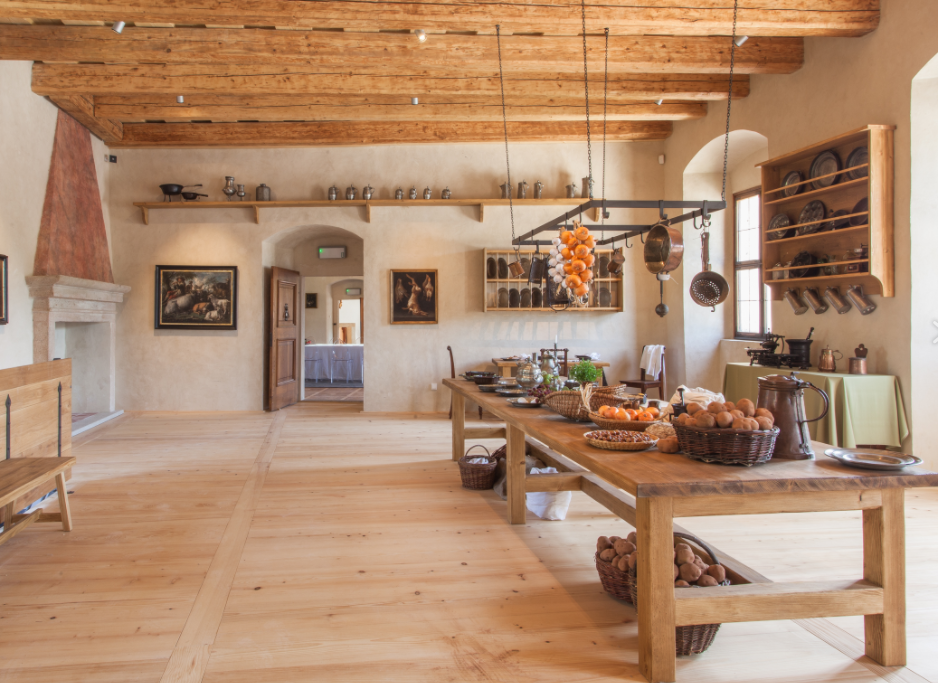 Zdroj: webové stránky Hradu Roštejn
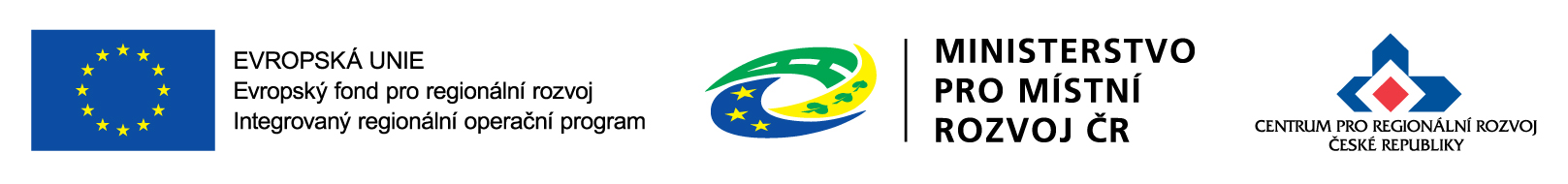 20
Jihlava 1. 10. 2020, Dělnický dům Jihlava
[Speaker Notes: Celkem 16 ks panelů.]
IZS (obecné zaměření)
Hasičská zbrojnice Jaroměřice n. Rokytnou – novostavba hasičské zbrojnice s cílem zvýšení odolnosti hasičské zbrojnice vůči účinkům mimořádných událostí způsobených změnou klimatu a zajištění vhodného zázemí pro výkon jednotky (náhrada za původní nevyhovující objekt, který lokalitou ani svými vlastnostmi neodpovídá potřebám).
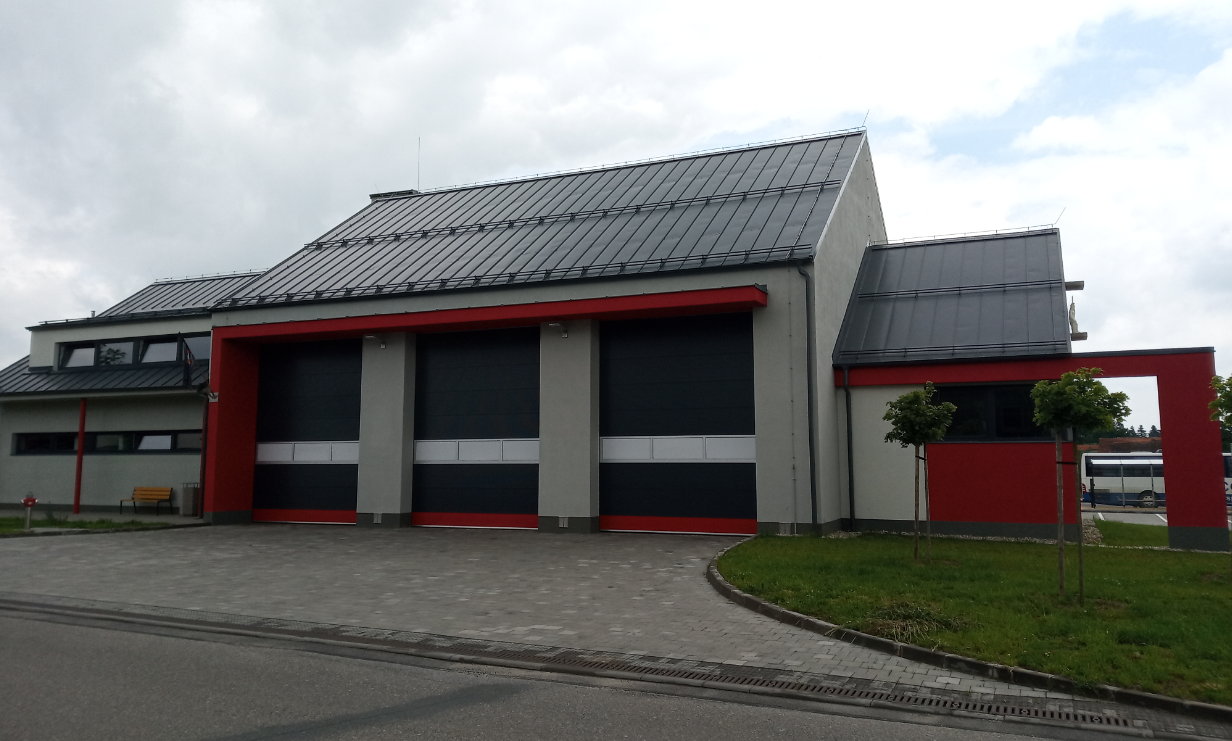 Zdroj: fotodokumentace z projektu
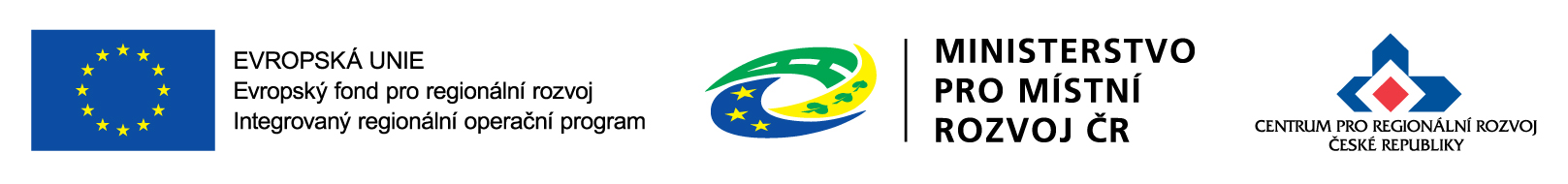 21
Dělnický dům Jihlava, 1. 10. 2020
[Speaker Notes: Celkem 16 ks panelů.]
Cyklodoprava (obecné zaměření)
Cyklodoprava ve Žďáru nad Sázavou – projekt zahrnuje celkem 4 úseky, kterými dojde v různých částech města a jeho okolí k napojení na stávající úseky cyklostezek (např. napojení Stržanova na stávající cyklostezku u Pilské nádrže, a to včetně nového podjezdu pod frekventovanou silnici I/37) a jeho součástí je také vyznačení 2 piktogramových koridorů pro zvýšení bezpečnosti cyklistů (tj. speciálně značených úseků vyhrazených pro cyklisty v rámci běžného silničního provozu).
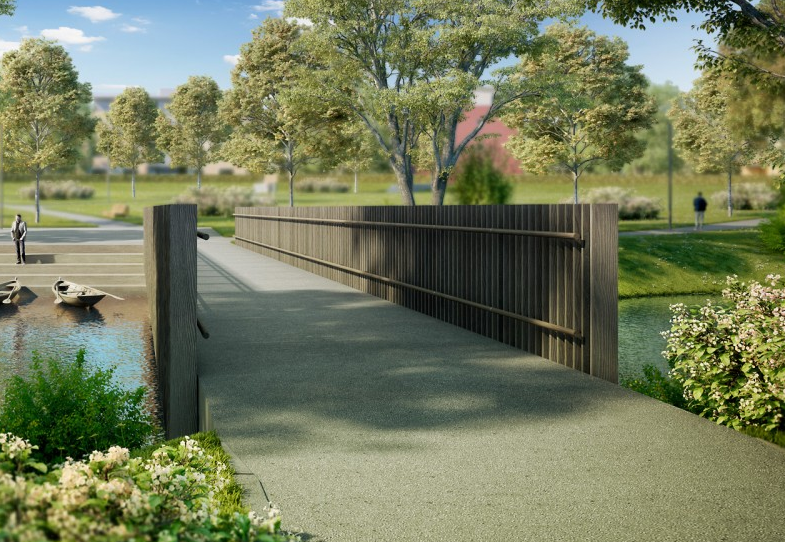 Vizualizace lávky na Farských humnech  (zdroj: webové stránky města)
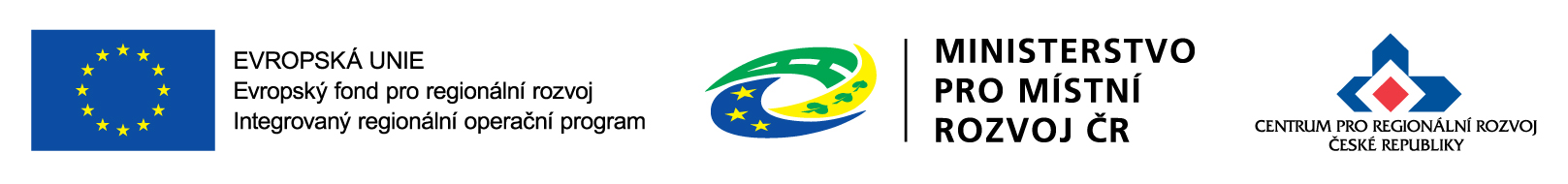 22
Dělnický dům Jihlava, 1. 10. 2020
[Speaker Notes: Celkem 16 ks panelů.]
Sociální bydlení (obecné zaměření)
Půdní vestavba bytů v podnikatelském inkubátoru v Hrotovicích – vybudování 6 bytových jednotek (3 x 2+kk a 3 x 3+kk) v podkroví objektu nazvaného jako Podnikatelský inkubátoru (v přízemí objektu je dostupná řada služeb, jako např. kadeřnictví, kosmetika, nehtové studio, masážní salon a další).
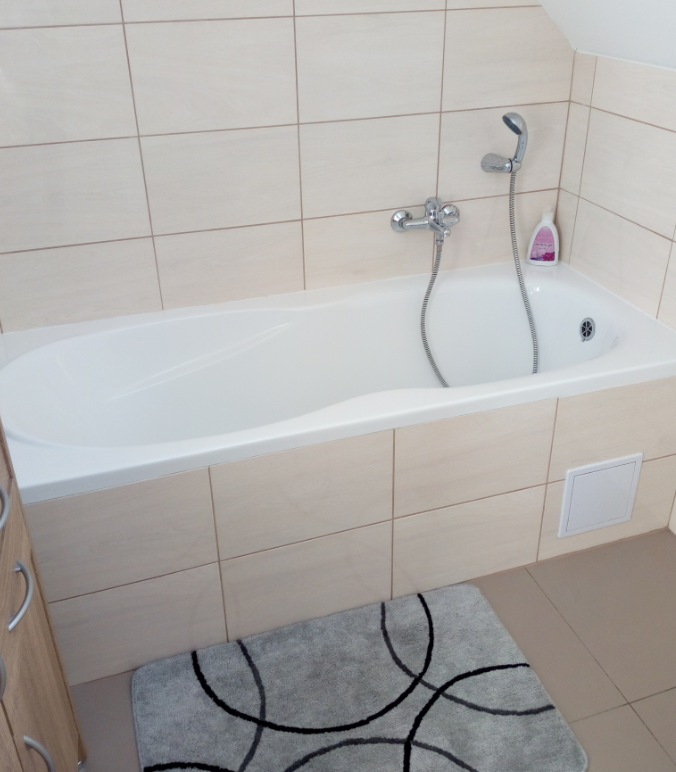 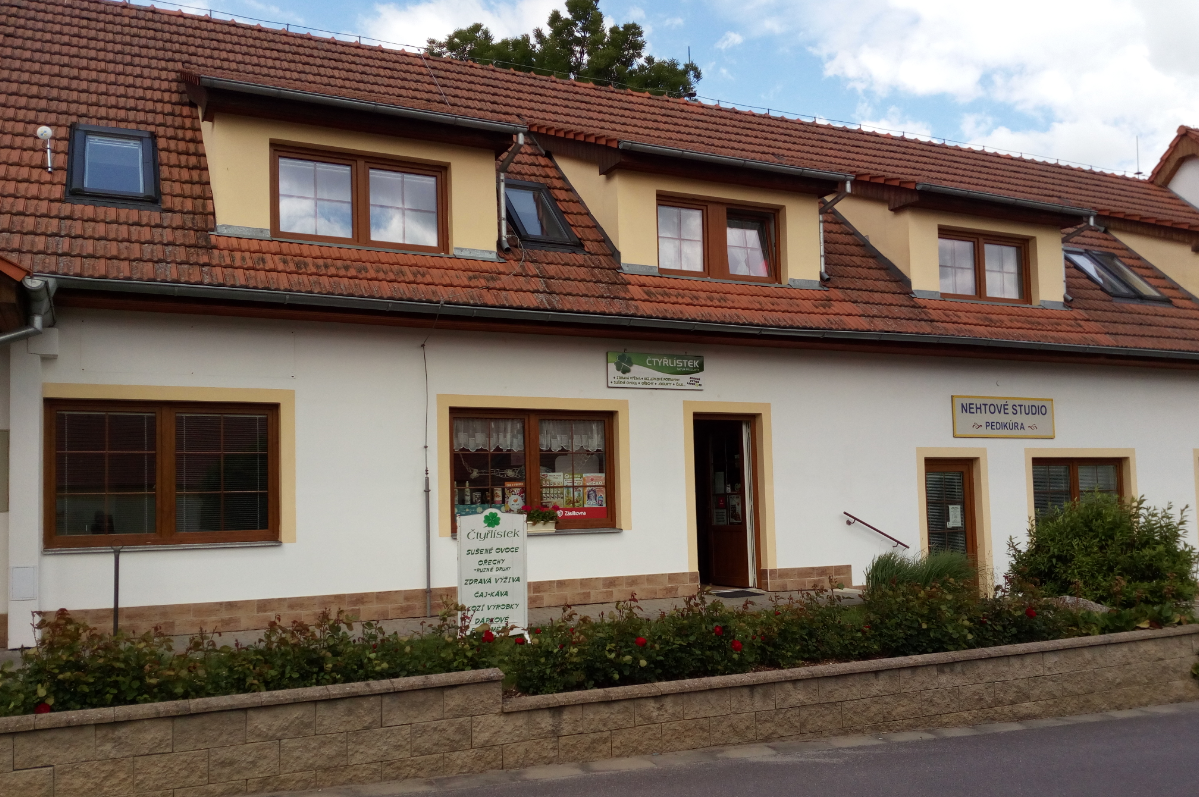 Zdroj: fotodokumentace z projektu
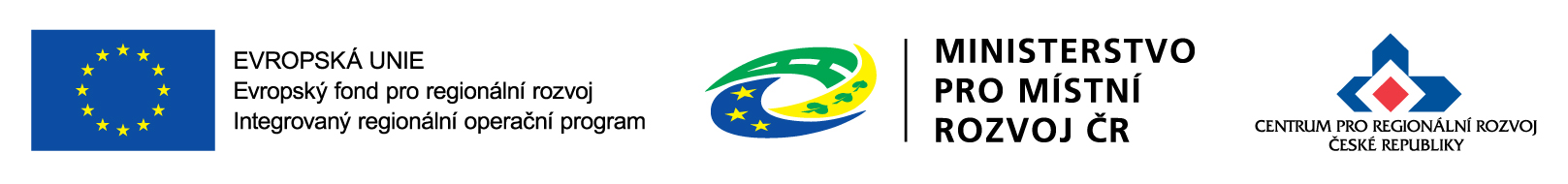 23
Dělnický dům Jihlava, 1. 10. 2020
[Speaker Notes: Celkem 16 ks panelů.]
Komunitní centrum (obecné zaměření)
Komunitní centrum Moravia, Třebíč – rekonstrukce budovy bývalého kina v Třebíči na nové komunitní centrum, v rámci kterého budou poskytovány vybrané sociální služby (např. nízkoprahové zařízení pro děti a mládež), a které bude také sloužit jako víceúčelové zařízení pro setkávání různých cílových skupin.
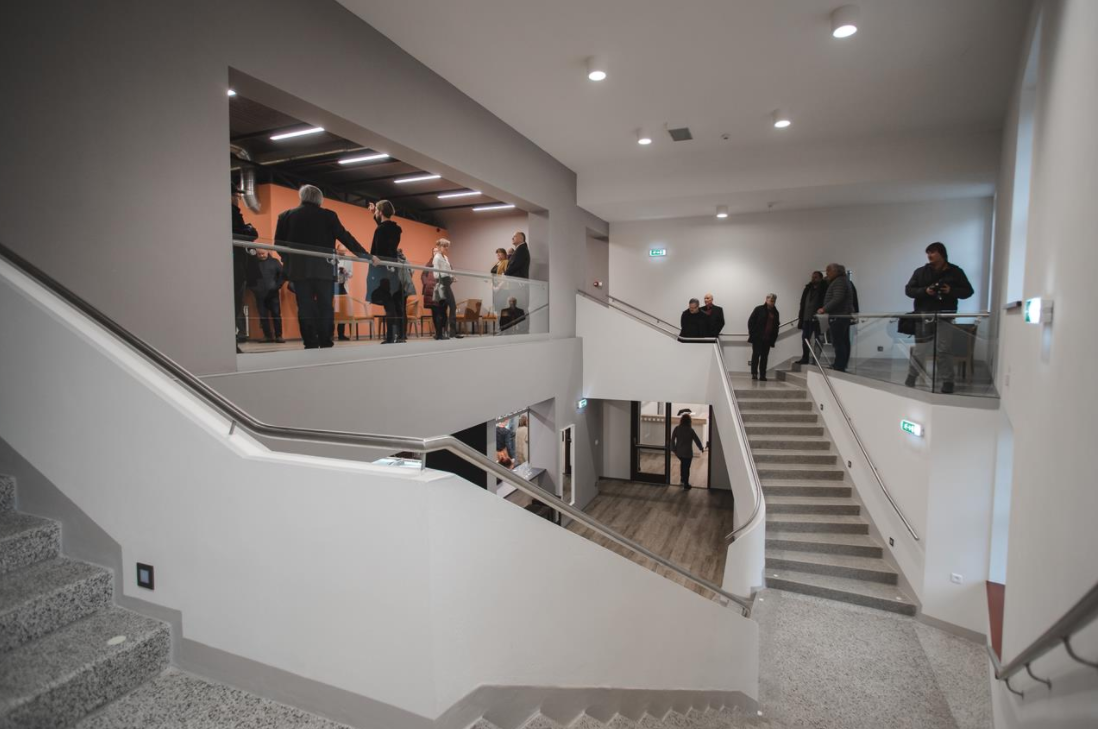 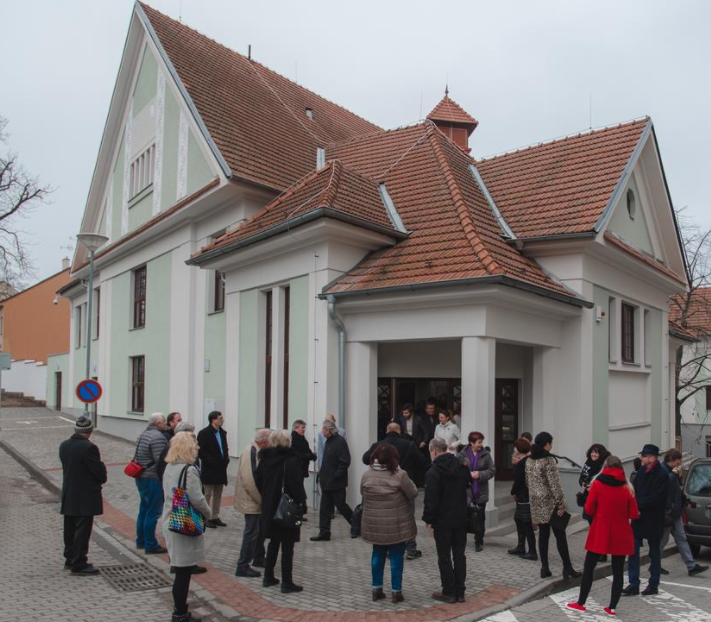 Zdroj: webové stránky města Třebíč
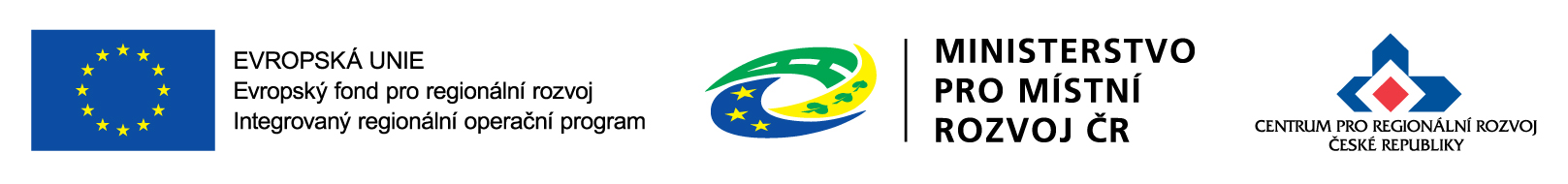 24
Dělnický dům Jihlava, 1. 10. 2020
[Speaker Notes: Celkem 16 ks panelů.]
Doporučení pro žadatele ze zkušeností Centra
Příprava projektu
Pravidelně sledovat webové stránky IROP (MMR, Centrum).
Využívat komunikační kanály konzultačního servisu IROP 2.
Účastnit se seminářů MMR/Centra k plánovaným výzvám.

Inspirovat se dokumentací z již zrealizovaných výzev a projektů IROP (https://irop.mmr.cz/cs/Vyzvy).

Věnovat pozornost přípravě projektu ve vazbě na plánované aktivity a harmonogram projektu.
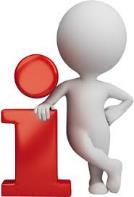 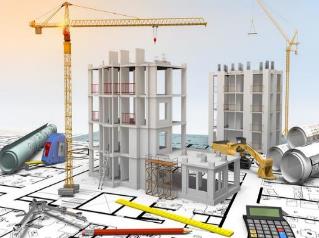 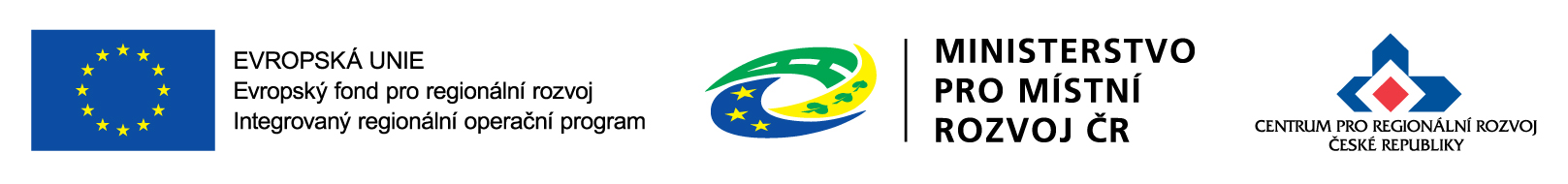 25
Dělnický dům Jihlava, 1. 10. 2020
Doporučení pro žadatele ze zkušeností Centra
Příprava projektu
Soustředit se na výběr zpracovatelské agentury a vymezení smluvních
                                           podmínek, ověřit si reference agentury a její    
                                           spolehlivost.


Zvážit případné využití externích zdrojů pro realizaci výběrového řízení (dle výše předpokládané hodnoty veřejné zakázky).

Znát a respektovat Zákon o zadávání veřejných zakázek                                 a vydané metodiky IROP k zadávání veřejných zakázek.
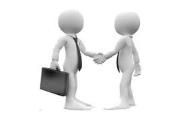 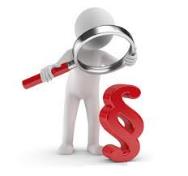 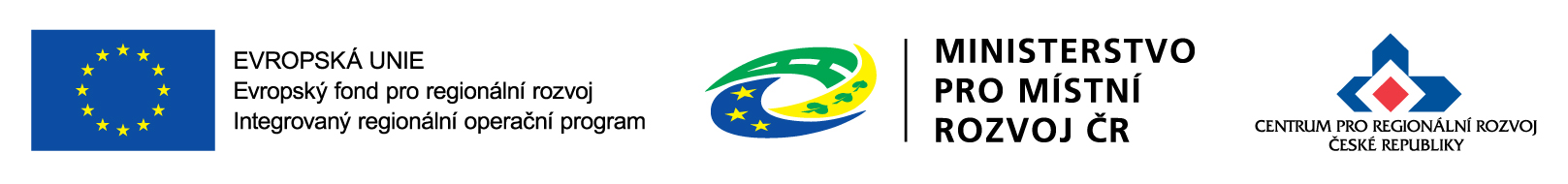 26
Dělnický dům Jihlava, 1. 10. 2020
Doporučení pro žadatele ze zkušeností Centra
Příprava projektu
Zvážit způsob financování vlastních zdrojů žadatele (nižší míra podpory a  nutnost financování projektu v době udržitelnosti).
Připravit rozpočet na nutnost zajištění předfinancování 
      projektu (zejména u větších investičních projektů).

Mít interně projednané projektové záměry a zajistit si jejich případné zařazení do strategických dokumentů (např. KAP, MAP, RAP). 
Soustředit se na včasné zpracování projektové dokumentace a získávání stavebních povolení.

Seznámit se s prostředím a příručkami pro monitorovací systém             (MS 2021+).
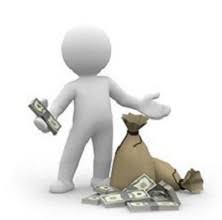 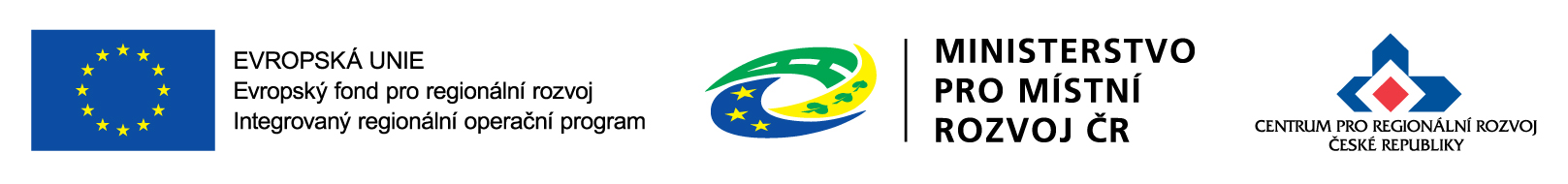 27
Dělnický dům Jihlava, 1. 10. 2020
Doporučení pro příjemce ze zkušeností Centra
Realizace a řízení projektů
 Zavést a dodržovat metodiku řízení projektů.
Soustředit se na výběr a vybudování stabilních 
      realizačních týmů s přesným vymezením kompetencí 
      a odpovědností, omezit počty změn v týmu, především na vedoucích
      pozicích.

Klást velký důraz na vymezení smluvních podmínek u veřejných zakázek.
Dodržovat povinnost uveřejňování smluv a dodatků v Registru smluv.
Dodržovat/kontrolovat oceňování změn/dodatků dle                   stanovených smluvních podmínek.
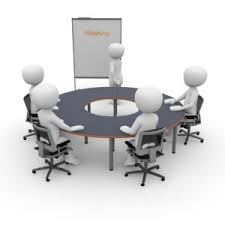 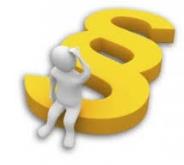 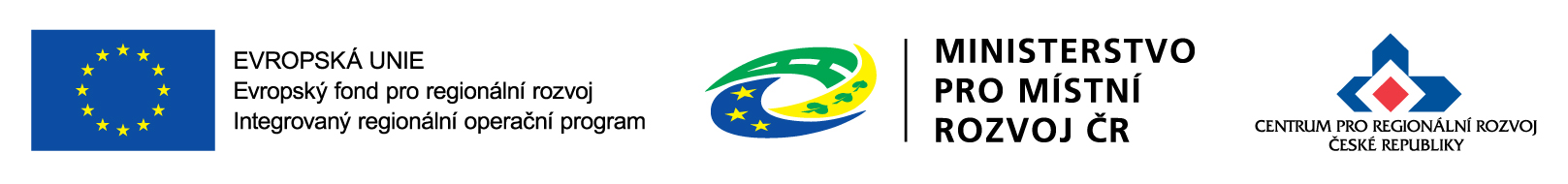 28
Dělnický dům Jihlava, 1. 10. 2020
Doporučení pro příjemce ze zkušeností Centra
Realizace a řízení projektů

Vést oddělenou účetní evidenci projektu.

Ponechat si přístup do monitorovacího systému a pravidelně se informovat o stavu administrace projektu v případě využití služeb zpracovatelské agentury.

Znát pravidla programu a v případě nejasností, např. ohledně způsobilosti výdaje, změny plánovaných aktivit v předstihu konzultovat s příslušným manažerem projektu.
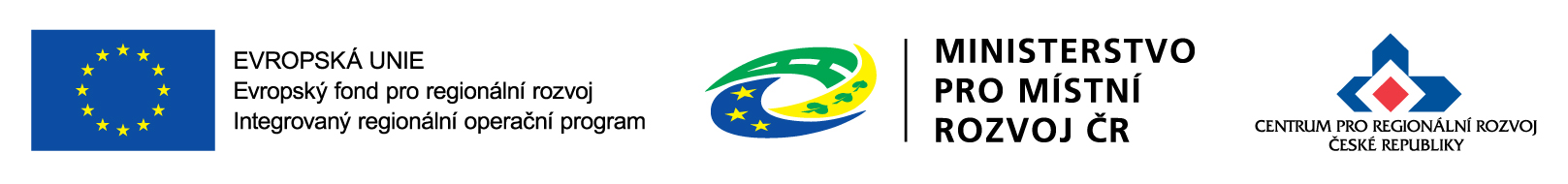 29
Dělnický dům Jihlava, 1. 10. 2020
Děkujeme za pozornost
Kontaktní údaje

Adresa: Brněnská 2806/71, 586 01 Jihlava
Tel.: 736 473 815
Email: iropvysocina@crr.cz, renata.markova@crr.cz
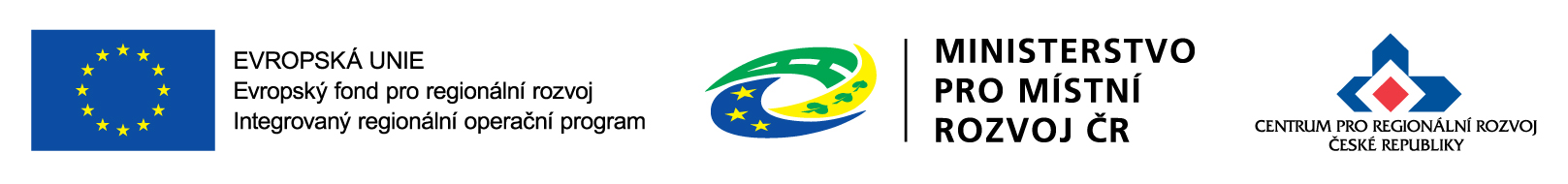 30
Dělnický dům Jihlava, 1. 10. 2020